Patterns
Get out a piece of lined paper and set it up like this...
4 seasons in a Michigan backyard
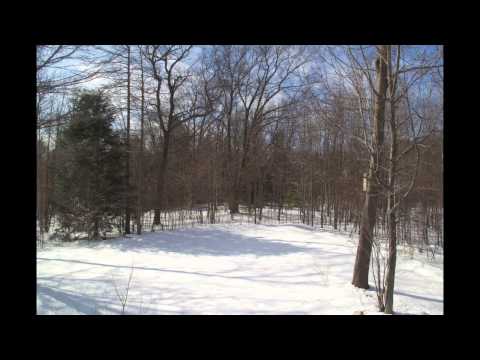 Let’s Discuss...
Are there any repeated events you see in the video?
If the video kept going, what would happen next?
What would a graph of the temperatures look like?
On your paper...
Copy & answer the Essential Question.
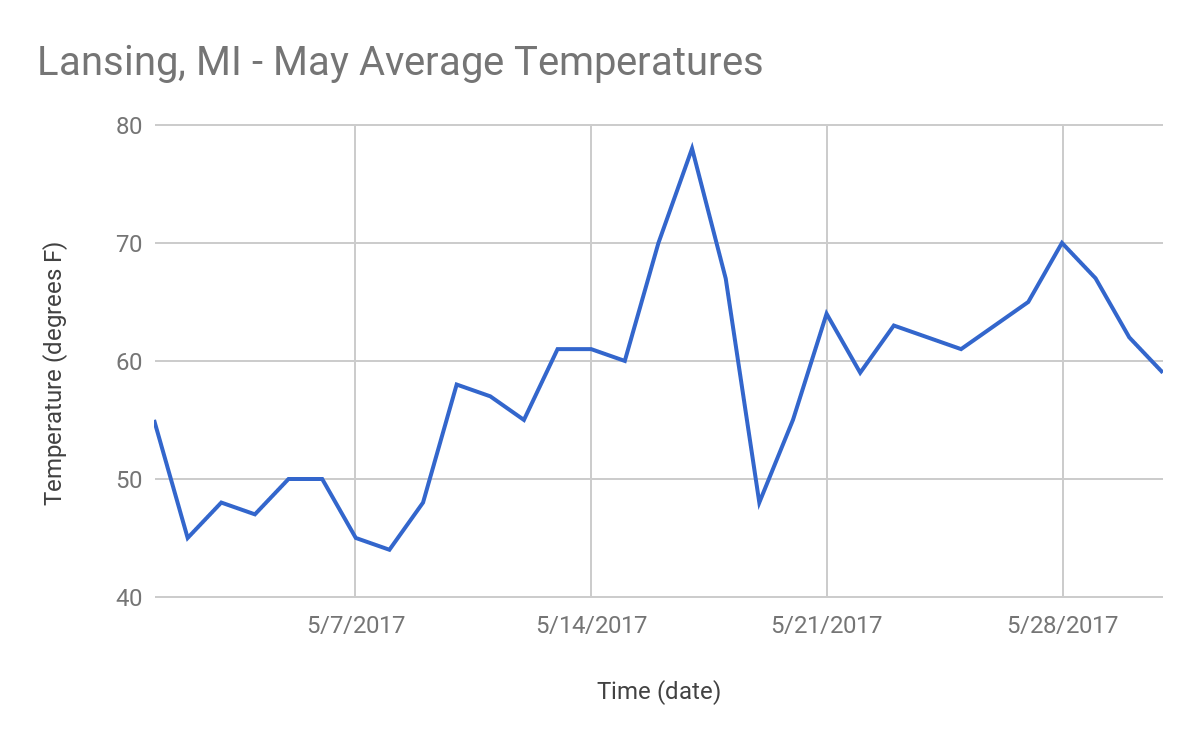 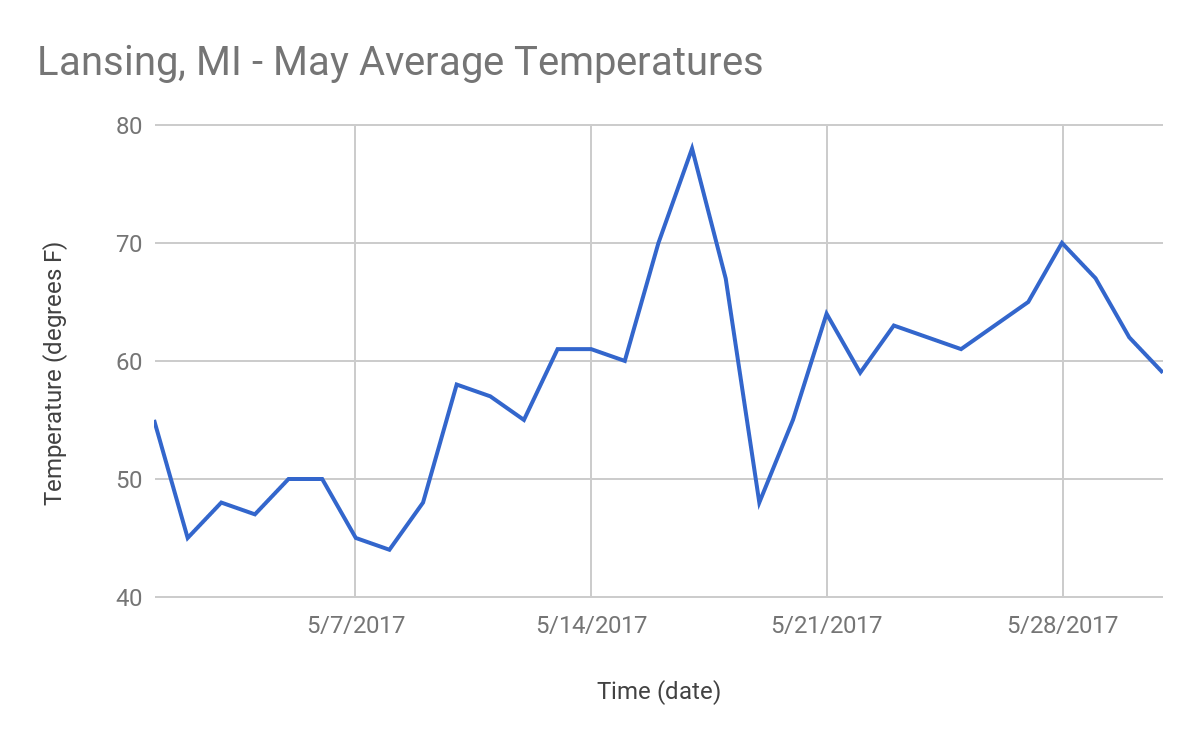 MAY
Your prediction= JUNE
SHARE YOUR IDEAS
Turn and Talk for 2 minutes with your elbow partner, using the blue sentence stems.

How well did your prediction match the real data you see here?

“My data is similar to the pattern here because…”

“My data is different from the pattern here because…”
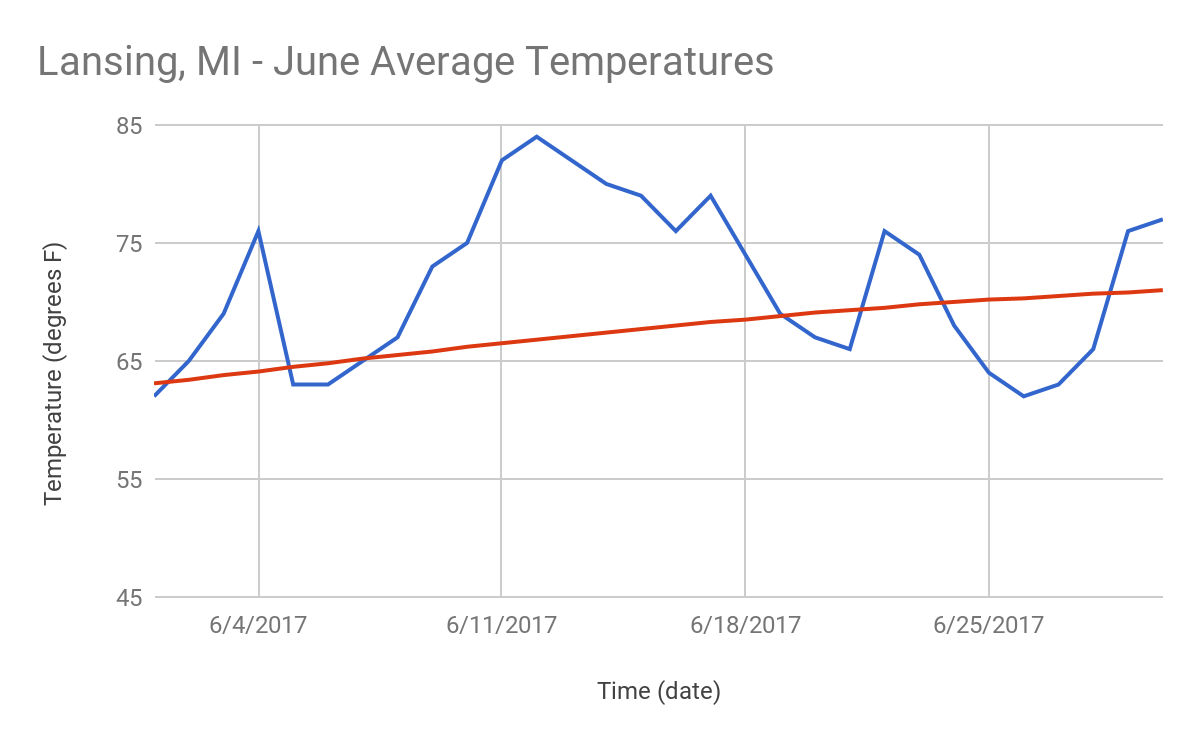 Watch the video again...
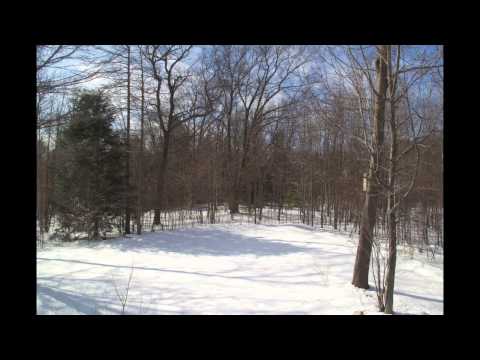 Exit ticket on your paper… answer each question & turn in to the bin when complete.